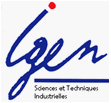 Le 31 mars 2014
Lycée Bergson - Paris
Séminaire national
BTS SYSTÈMES NUMÉRIQUES
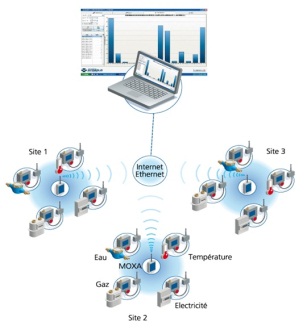 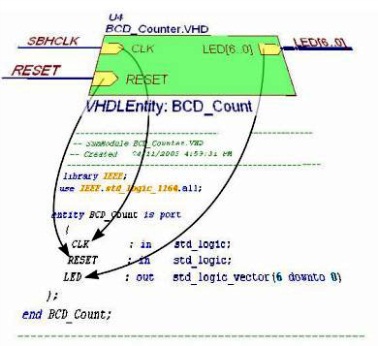 Informatique
& Réseaux
Électronique
& Communication
Mathématiques
Séminaire national BTS SYSTÈMES NUMÉRIQUES
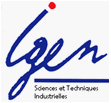 Evaluation des modules d’enseignement
RNR STI 2014
Eléments de constat
Séminaire national BTS SYSTÈMES NUMÉRIQUES
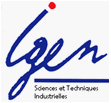 La situation
Séminaire national BTS SYSTÈMES NUMÉRIQUES
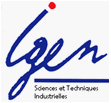 s(t)
Cas Général
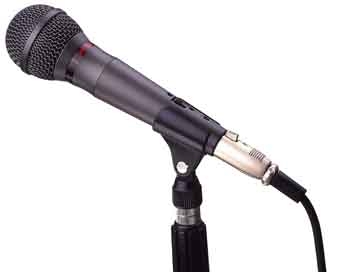 t
S(f)
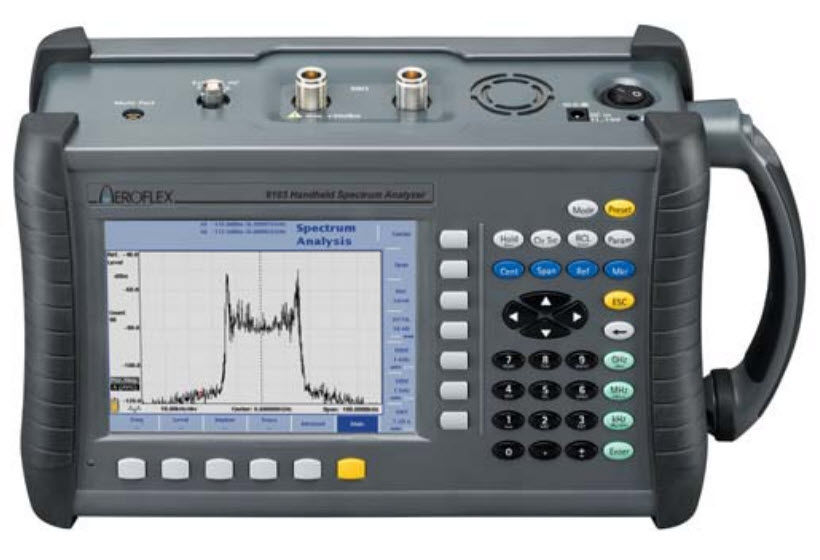 f
Eléments de constat
Séminaire national BTS SYSTÈMES NUMÉRIQUES
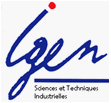 s(t) = cos(ωt+φ)=1/2(exp(i (ωt+φ)) + exp(-i (ωt+φ)))
Cas d’un signal sinusoïdal
t
S(f)
f
-ω/2.π
ω/2.π
Eléments de constat
Séminaire national BTS SYSTÈMES NUMÉRIQUES
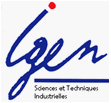 s(t)
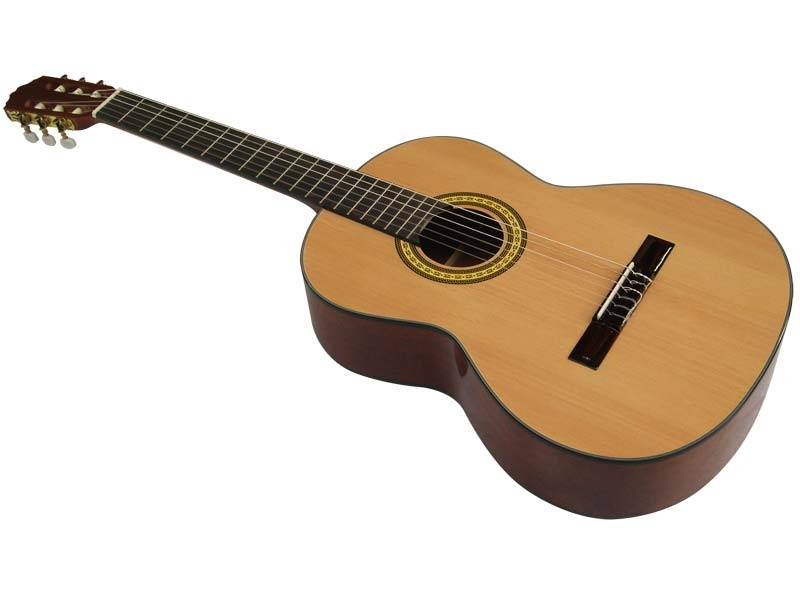 Cas périodique
t
T
S(f)
Aspect fractal de l’harmonie 
Résonnance par sympathie
2^(7/12) =1.498 ~3/4
2^(3/12) = 1.189 ~5/4
2^(10/12) = 1.78 ~7/4
Vibrato
f
2/T
3/T
1/T
octave
quinte
Eléments de constat
Séminaire national BTS SYSTÈMES NUMÉRIQUES
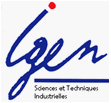 s(t)
Cas général
Tobs
troncature
échantillonnage
t
Tech
S(f)
Périodisation, recouvrement
ondulations
f
1/Tech
2/Tobs
Eléments de constat
Séminaire national BTS SYSTÈMES NUMÉRIQUES
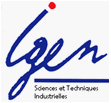 s(t)
Ce que fait la TFD
t
TFD
f
Eléments de constat
Séminaire national BTS SYSTÈMES NUMÉRIQUES
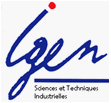 Applications de la TFD
- Calcul et tracé d’un spectre (Analyseur de Spectre)
Filtrage numérique
Filtrer = convoluer  ( notation : *)
TFD(*) = x. TFD         Passage à la TFD-1 
Sauf … que * = *        Overlap and Save
Bibliographie :
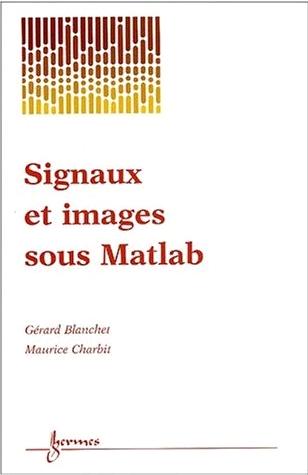 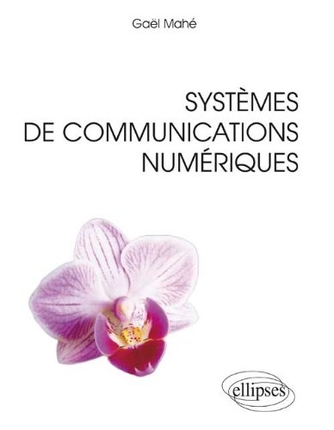